High-throughput bisulfite sequencing reveals relationships between gene expression and DNA methylation in the bivalve, Crassostrea gigas
Mackenzie Gavery & Steven Roberts
University of Washington
School of Aquatic and Fishery Sciences
Seattle, WA USA
Open Science
Slides, links and related materials can be found at:
oystergen.es/norway
[Speaker Notes: Before I begin I’d like to note that our lab follow open science practices..

So all the slide and a majority of the data can be found at this link ..]
Outline
Background
DNA methylation in invertebrates
Results 
Characterization of DNA methylation in Pacific oysters
Discussion & Future Directions
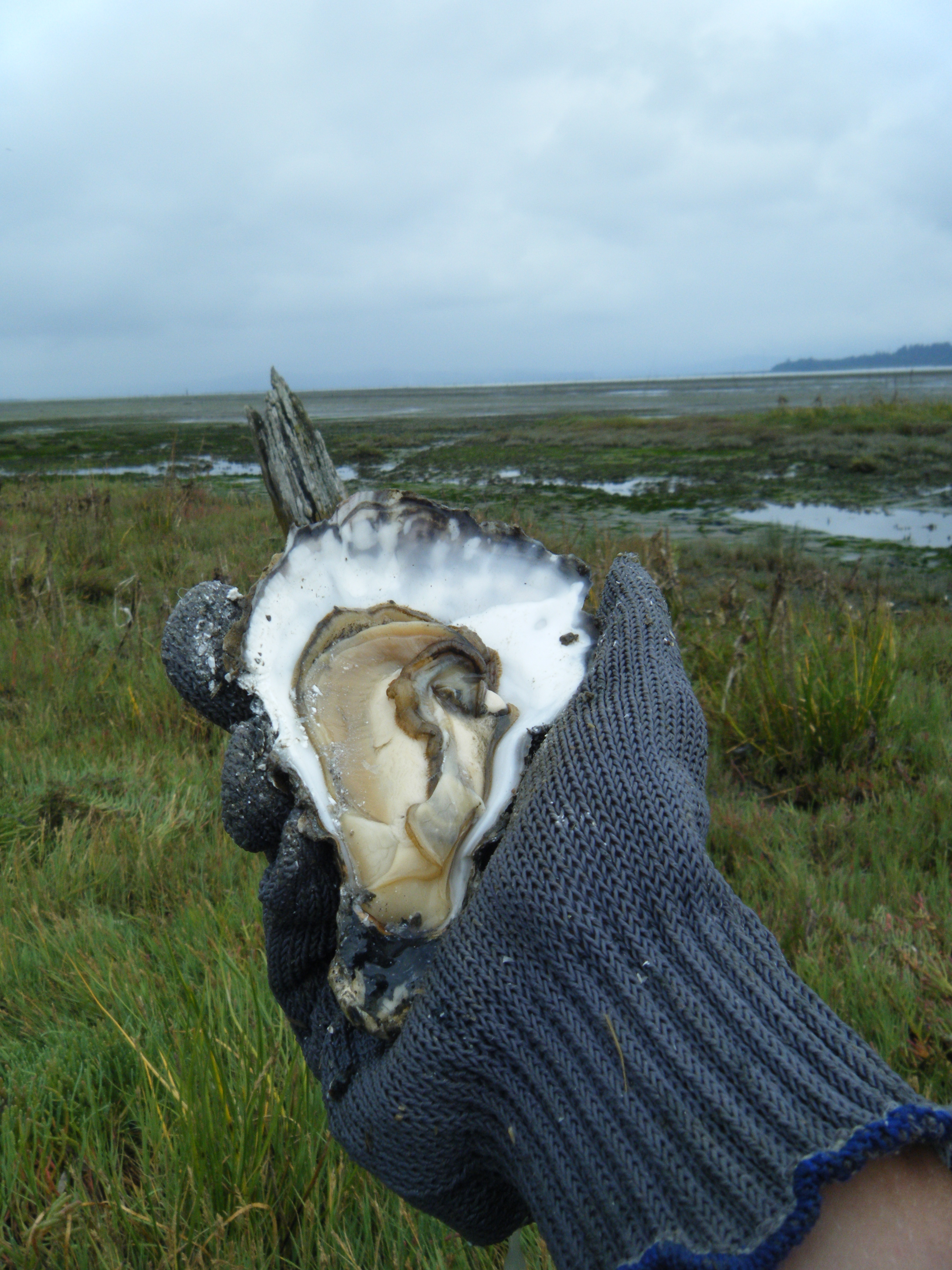 [Speaker Notes: Today I’ll be presenting..   ..using htbs

But before I talk about results, I’d like to present some background specifically about DNA methylation in invertebrates…]
Background
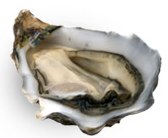 color
disease resistance
growth
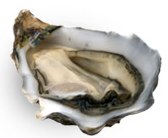 TRAITS
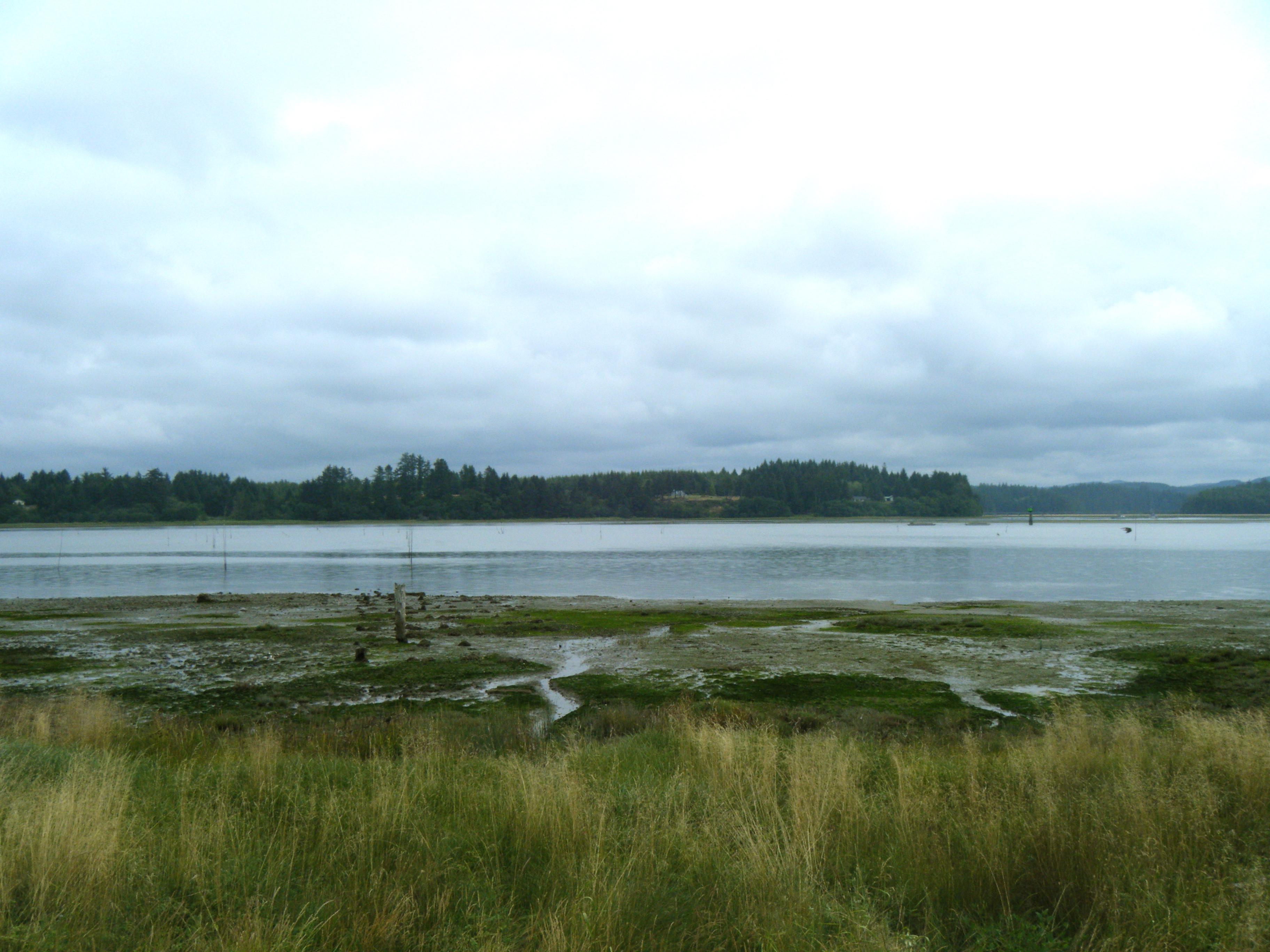 pathogens
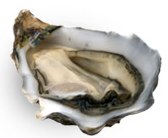 temperature
nutrition
ENVIRONMENT
GENES (DNA)
[Speaker Notes: So first, why are we interested in epigenetics and DNA methylation in oysters….

 and the answer is of course, because oysters are delicious, and because of this Pacific oysters are a widely cultured species– so it’s important to understand ALL of the factors contributing to their  traits

In the past, we’ve typically considered 2 things influencing an organisms traits, genes and the environment..]
Background
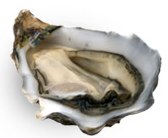 color
disease resistance
growth
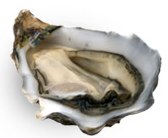 TRAITS
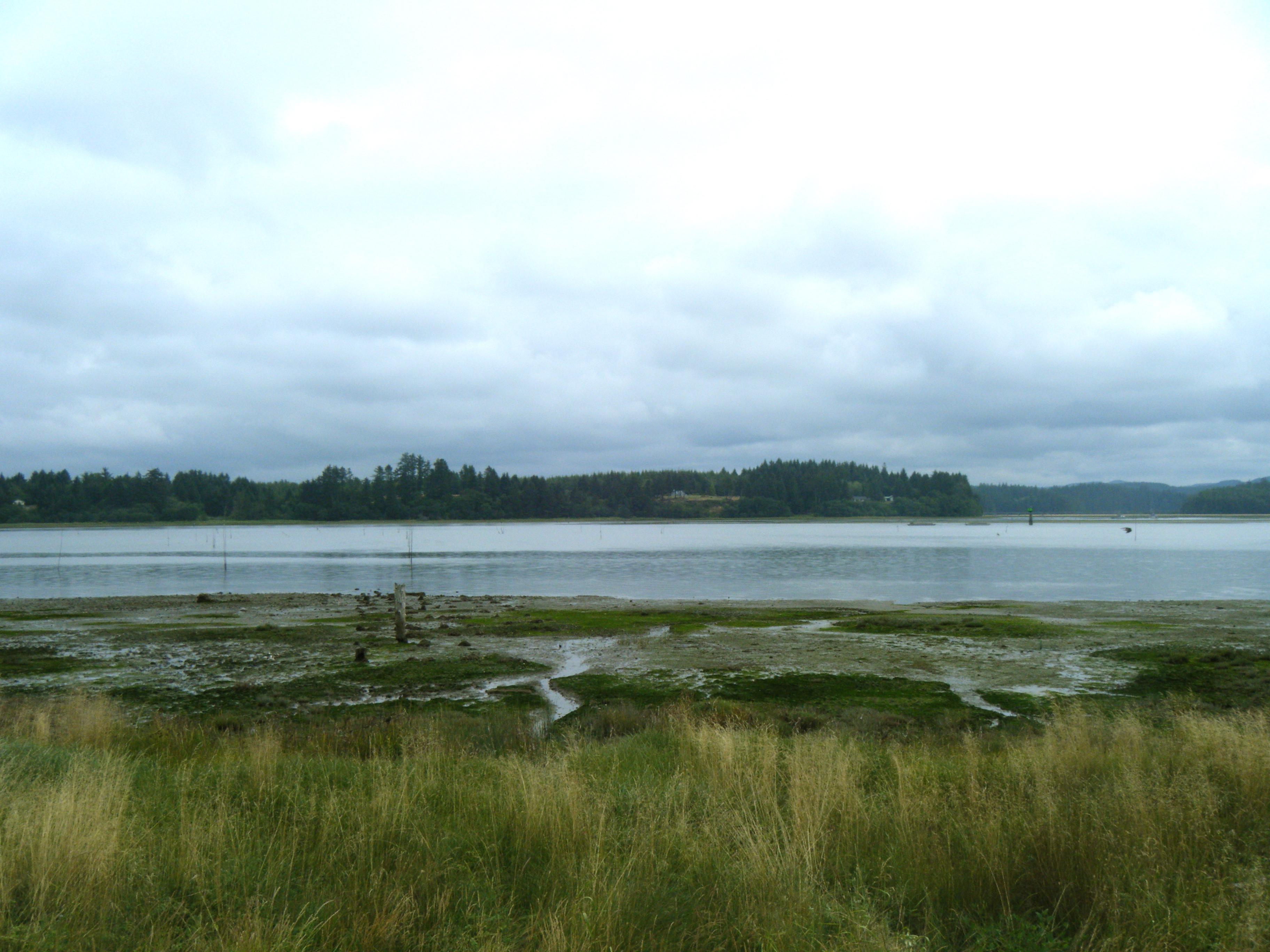 pathogens
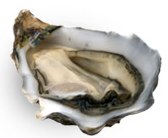 temperature
nutrition
EPIGENOME
(DNA methylation)
ENVIRONMENT
GENES (DNA)
[Speaker Notes: But what we now know Is that DNA isn’t everything….an organism also has an epigenome. And that these epigenetic marks, (such as DNA methylation) are important in gene regulation – meaning they can they can also affect TRAITS]
Background
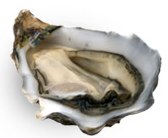 color
disease resistance
growth
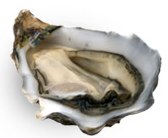 TRAITS
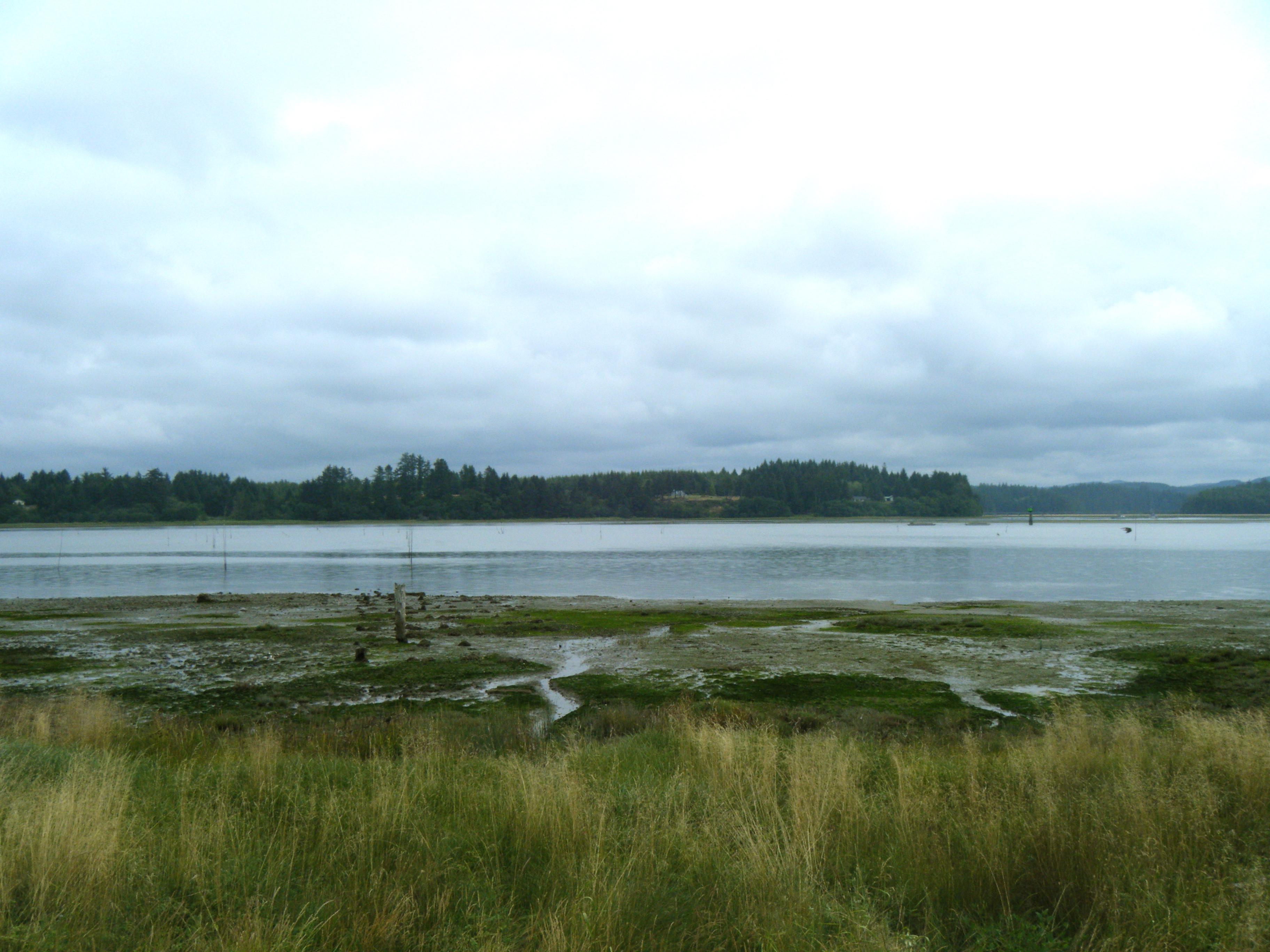 pathogens
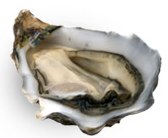 temperature
nutrition
EPIGENOME
(DNA methylation)
ENVIRONMENT
GENES (DNA)
[Speaker Notes: - and, they can be directly impacted by the environment – and in some cases these changes can even be heritable..]
DNA Methylation
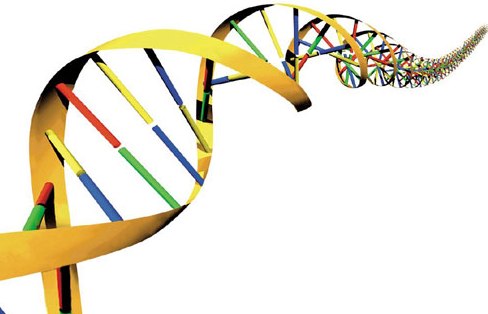 Me
C
G
G
C
[Speaker Notes: DNA methylation refers to the addition of a methyl group to a cytosine,  In animals this occurs almost exclusively at CG loci, 
It has many important regulatory functions (that you’ve already heard about? Hopefully?)]
DNA Methylation
X
TF
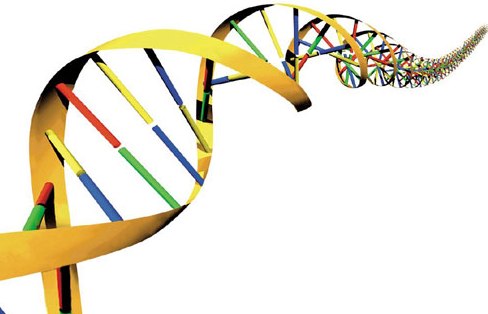 Gene A
Me
C
G
G
C
[Speaker Notes: Mechanistically, the presence of DNA methylation has been typically associated with transcriptional silencing – for example, methylation found in a promoter region can block access to TF binding sites]
DNA Methylation
VERTEBRATE
X
TF
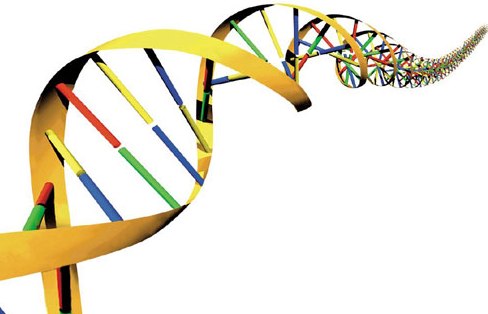 Gene A
Me
C
G
G
C
[Speaker Notes: But when we talk about this model, we’re really talking about what is going on in vertebrates]
DNA Methylation
VERTEBRATE
X
TF
Gene A
DNA Methylation
VERTEBRATE
INVERTEBRATE
X
TF
Gene A
Gene A
[Speaker Notes: And in fact, there is much less known about this mechanism in invertebrates

One of the first problems, when looking at invertebrates is that our model species: drosophila, c. elegans lack methylation in their genomes

What we’ve discovered since then, primarily from studies done in instects..]
DNA Methylation
VERTEBRATE
INVERTEBRATE
X
TF
Gene A
Gene A
[Speaker Notes: Is that most invertebrate genomes DO contain dna methylation, 
But when they it’s primarily found within gene bodies]
DNA Methylation
VERTEBRATE
INVERTEBRATE
X
?
TF
Gene A
Gene A
[Speaker Notes: …Where it’s regulatory role remains unclear]
DNA Methylation
VERTEBRATE
INVERTEBRATE
X
?
TF
Gene A
Gene A
[Speaker Notes: To paint the whole picture, Vertebrates have a lot of gene body methylation too.]
DNA Methylation
VERTEBRATE
INVERTEBRATE
X
?
TF
Ancestral pattern
Gene A
Gene A
[Speaker Notes: What is emerging is that gene body methylation is the ancestral pattern

So the invertebrate pattern can serve as a simplified model to understand what gene body methylation may be doing in all taxa]
DNA Methylation
VERTEBRATE
INVERTEBRATE
X
?
TF
Ancestral pattern
Important regulator of phenotype
Gene A
Gene A
[Speaker Notes: And from some really interesting studies done in honeybees, we know that this type of methylation is an important regulator of phenotye



..but, when I started this characterization, we still had no information about DNA methylation in molluscs..]
DNA Methylation
Objectives:
Characterize DNA methylation in C. gigas
Gain an understanding of the functional role
[Speaker Notes: So the objectives of my research are to..

And this characterization has been a progression and so today I’ll be presenting the results of this research in 3 parts,  with each experiment is building on the results of our previous finding]
Part 1
[Speaker Notes: So the first part of this characterization..]
Part 1
Approach
In silico analysis
Experimental analysis: MBD-Seq
[Speaker Notes: included 2 analyses an in silico analysis and an experimental analysis  - these data have been published, so I won’t go over the methods, but I’d like to briefly summarize the results.]
Part 1: Results
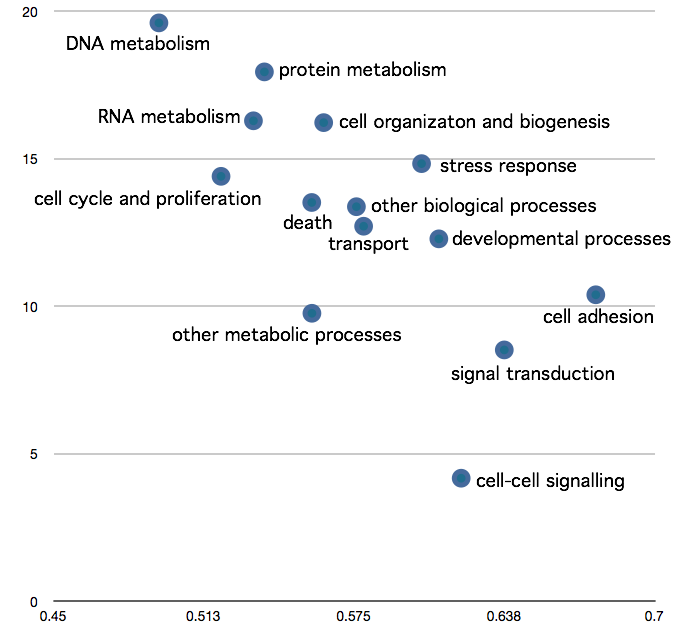 Enrichment level in MBD library
Measured degree of DNA methylation
(Roberts & Gavery, 2011)
CpG O/E
(Gavery & Roberts, 2010)
Predicted degree of DNA methylation
[Speaker Notes: Through this initial research we found patterns in DNA methylation that were associated with gene function…

And we were able to show, through both the  in silico and experimental analysis is - Genes with differing regulatory requirements have different levels of DNA methylation]
Part 1: Results
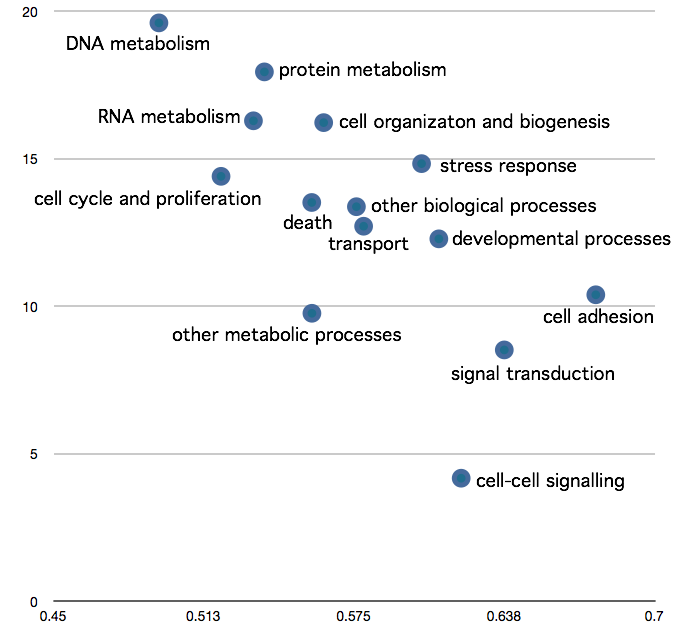 Enrichment level in MBD library
Measured degree of DNA methylation
(Roberts & Gavery, 2011)
CpG O/E
(Gavery & Roberts, 2010)
Predicted degree of DNA methylation
[Speaker Notes: Specifically that – we found housekeeping genes, such as those involved in basic metabolic functions such as … show a high degree of methylation]
Part 1: Results
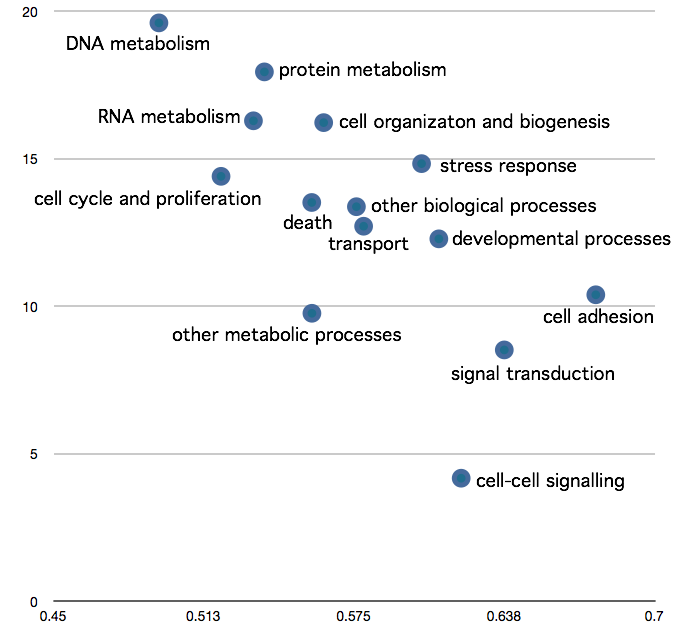 Enrichment level in MBD library
Measured degree of DNA methylation
(Roberts & Gavery, 2011)
CpG O/E
(Gavery & Roberts, 2010)
Predicted degree of DNA methylation
[Speaker Notes: While inducible genes, many of which are involved in environmental response pathways such as .. have the lowest methylation]
Part 1: Results
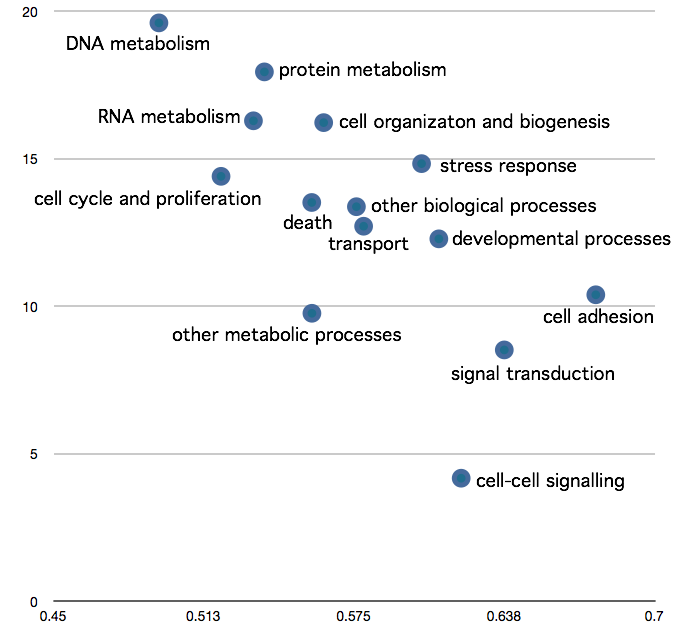 Enrichment level in MBD library
Measured degree of DNA methylation
(Roberts & Gavery, 2011)
CpG O/E
(Gavery & Roberts, 2010)
Predicted degree of DNA methylation
[Speaker Notes: What we learned from these analyses is that gene bodies were methylated in pacific oysters 
and more than that we learned  that this type of mehtylation was functionally important

But, beyond this we still didn’t know was where the methylation was within the gene (whether is was in an exon or intron), or if methylation was present in other parts of the genome]
Part 2
Part 2
Approach
High-throughput bisulfite sequencing: 
Gill tissue
Additional resources:
RNA-seq data: gill tissue (Zhang et al, 2012)
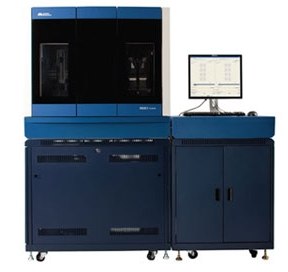 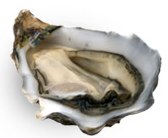 genomic DNA
[Speaker Notes: We used htbs to analyze dna methylation in the gill tissue..

For this method, we prepare a genomic dna library for gill tissue, but prior to sequencing we treat the dna with sodium bisulfite and this allows us]
Part 2
Approach
High-throughput bisulfite sequencing: 
Gill tissue
Additional resources:
RNA-seq data: gill tissue (Zhang et al, 2012)
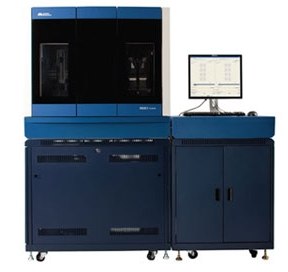 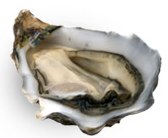 genomic DNA
[Speaker Notes: To quantitatively “see” where the metylation is when the reads are mapped back to a reference

We also took advantage of a publicly  available RNA-seq data set for gill tissue to examine relationships between methylation, and expression.]
Part 2: Results
> 2.5 million CG dinucleotides
[Speaker Notes: Doing this analysis we have quanitative methylation data for over 2.5k CG sites throughout the genome 
..and one way we could look at how the methylation was distributed is by using genome visualization tools]
Part 2: Results
0bp
200,000bp
CG
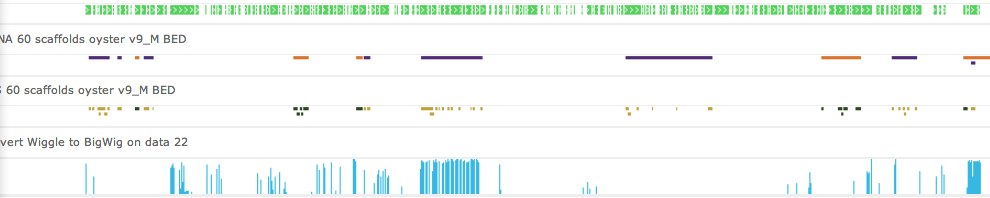 genes
exons
ex
%methylation
100%
0%
scaffold 86 
(Galaxy Trackster)
[Speaker Notes: This is an snapshot of a visualizion done on the Galaxy showing a 200kb region of the oyster genome
The first track shows all the CG loci, these are all the potentially methylatedable sites
The next track shows location of genes, and below that the exons
The final track is showing Quantitive methylatio data:
Where each bar represents % methylation (between 0 -100%) of a particular CG locus
Now by scrolling through these different scaffolds we begin to see certain patterns..]
Part 2: Results
0bp
200,000bp
CG
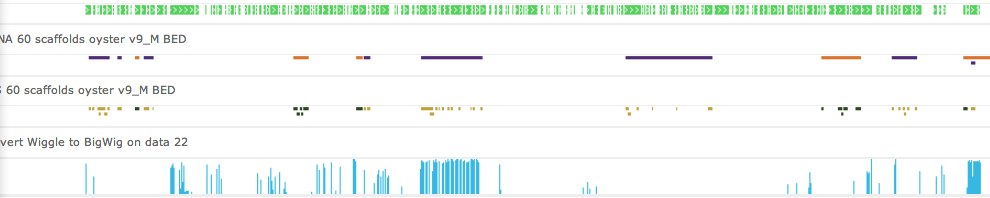 genes
exons
ex
%methylation
100%
0%
scaffold 86 
(Galaxy Trackster)
[Speaker Notes: Some genes are heavily methylated]
Part 2: Results
0bp
200,000bp
CG
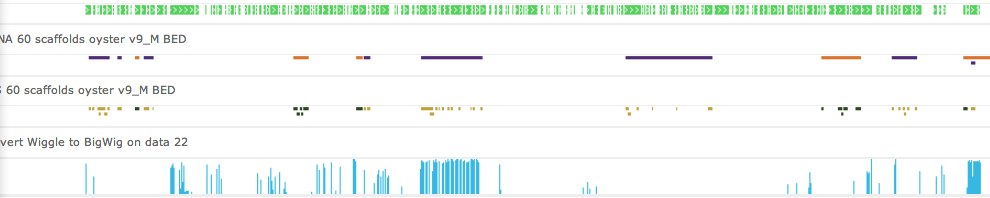 genes
exons
ex
%methylation
100%
0%
scaffold 86 
(Galaxy Trackster)
[Speaker Notes: And adjacent genes that show little to no methylation]
Part 2: Results
0bp
200,000bp
CG
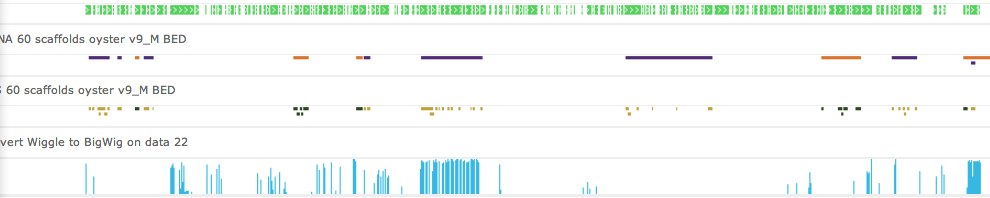 genes
exons
ex
%methylation
100%
0%
scaffold 86 
(Galaxy Trackster)
[Speaker Notes: And now, with the release of the genome – we can see for the first time that DNA methylation is present in intergenic regions.]
Part 2: Results
Distribution in genomic elements
[Speaker Notes: SO to summarize where the methylated cytosines were distributed in the gill tissue]
Part 2: Results
Distribution in genomic elements
[Speaker Notes: 70% of the methylation was in regions in gene bodies, 
24% in exons, another 45% in introns (one interesting thing here is that oysters have a comparatively high amount of methylaiton in introns compared to other invertebrates)
4% in putative promoters
5% in TE – this is lower than expected, at least in vertebrates DNA meth used to silence Tes, but here we found TE’s were not preferentially methylated
22% he rest of the methylation was found in unannotated regions outside of genes.]
Part 2: Results
Relationship with expression
[Speaker Notes: We were also Interested in using this data to identify relationship between gene body methylation and gene expression 

following on our previous findings,  if methylation in gene bodies is important we would expect to see a relationship between methylation and expression]
Part 2: Results
Relationship with expression
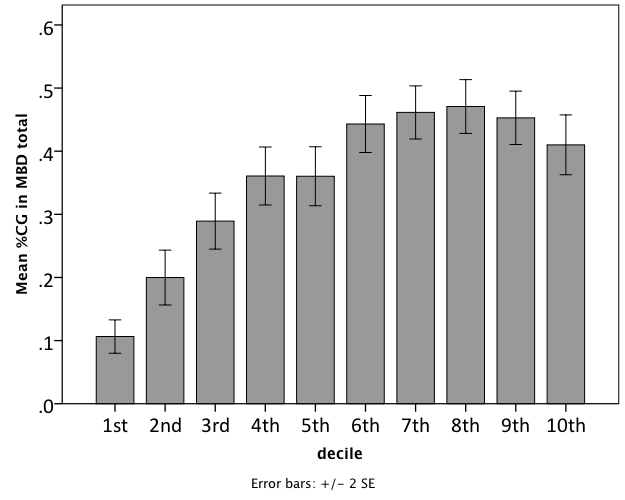 DNA methylation/gene
Gene expression (Deciles)
RNA-Seq data (Zhang et al., 2012)
[Speaker Notes: For this analysis, gene expression values were dividied 10 groups - those genes showing lowest expression in gill are in decile 1 and those with the highest expression are in decile 10.  
Then we calculated and average % methylation for genes within each decile
We found that genes with the lowest expression in the gill tissue have significantly less DNA methylation than genes that are  more abundantly expressed 
What’s interesting, is that DNA methylaiton is typically associated with transcriptional silencing
 – and what we are seeing with this analysis is that methylation within gene bodies is associated with transcriptional activity 
--and this pattern is consistent with what is now being reported for vertebrates, where highly transcribed genes have high degree gene body methylation
So these data agaree our previous findings that gene body methylation is important in C.gigas]
Part 3
[Speaker Notes: The next thing we wanted to do was to evaluate tissue specific methylation – we hypothesized that if methylation was playing a regulatory role in maintaining tissue specific expression, that we would see differences in methylation between tissues.]
Part 3
Approach:
High-throughput bisulfite sequencing:
Gill tissue
[Speaker Notes: So in addition to the htbs data we generated for the gill,,]
Part 3
Approach:
High-throughput bisulfite sequencing:
Gill tissue
Male gamete (sperm) tissue
[Speaker Notes: We generated htbs data for male gametes]
Part 3: Results
0bp
6,000bp
CG
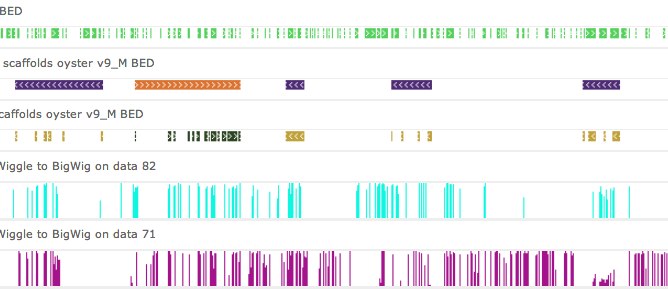 genes
%methylation: gill
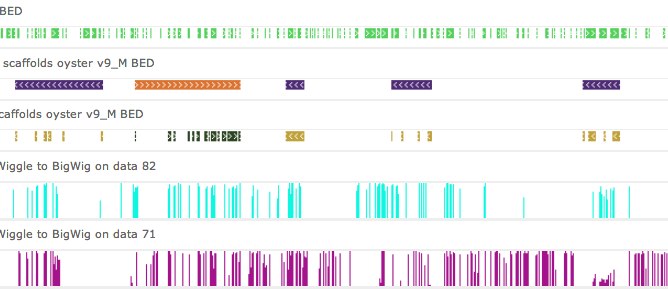 %methylation: sperm
[Speaker Notes: Here is another visualization show methylation in the gill tissues]
Part 3: Results
0bp
6,000bp
CG
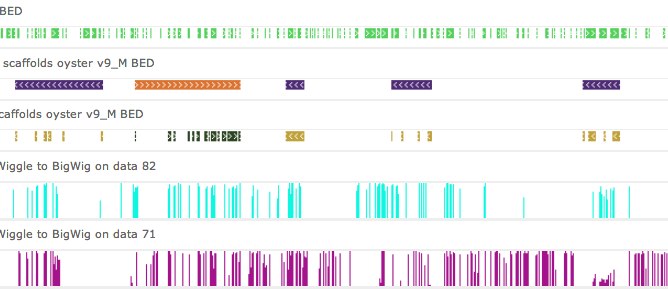 genes
%methylation: gill
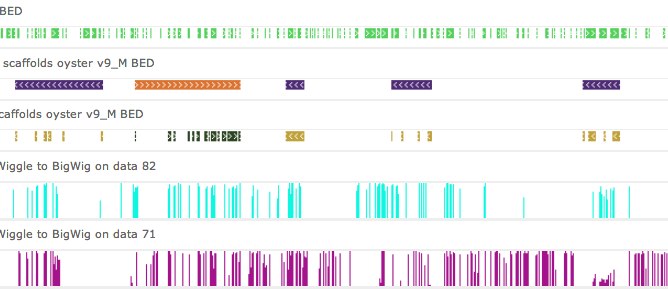 %methylation: sperm
[Speaker Notes: And now below that is methylation data for the sperm tissue, and overall we see that the patterns are pretty similar]
Part 3: Results
0bp
6,000bp
CG
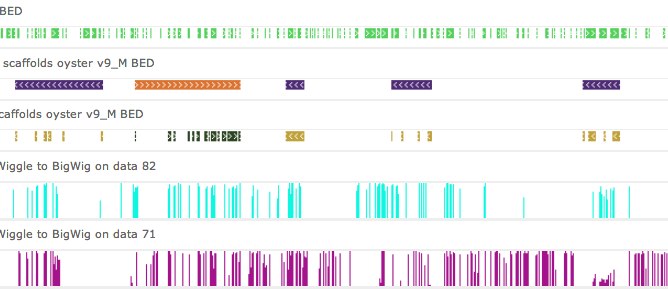 genes
%methylation: gill
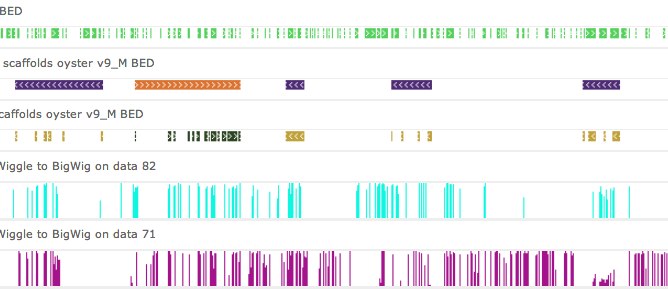 %methylation: sperm
[Speaker Notes: But we definitely see regions where the methylatin is tissue specific..]
Part 3: Results
Identify differential methylation (DM)
[Speaker Notes: Then we used an R-package called methylkit to identify differential methyatlion quantitatively]
Part 3: Results
Identify differential methylation (DM)
[Speaker Notes: We found that the majority of methylatin was conserved between the 2 tissue types, but 
7% of the CG loci are considered to be differentially methylated –]
Part 3: Results
Identify differential methylation
1/3 of all genes had DM
[Speaker Notes: those were distributed throughout the genome, about 1/3 of genes had at least 1 DM
..we’re still analyzing patterns here..]
Summary
[Speaker Notes: So to summarize  these data]
Summary
methylated
unmethylated
[Speaker Notes: We find that gene body methylation is important in oysters – and we’ve shown that there are differences between methylated and unmethylated genes and]
Summary
methylated
unmethylated
Gene function:
[Speaker Notes: The first difference we were able to show  is that genes with differing regulatory requirements had different amounts of dna methylation]
Summary
methylated
unmethylated
Gene function:
housekeeping
inducible
[Speaker Notes: Specifically that methylated genes tended to be involved in housekeeping functions, whereas genes with inducible functions showed less methylation]
Summary
methylated
unmethylated
Gene function:
housekeeping
inducible
Expression:
[Speaker Notes: Next we examined relationships between gene body methylation and expression where…]
Summary
methylated
unmethylated
Gene function:
housekeeping
inducible
high
Expression:
low
[Speaker Notes: We saw that Genes with the highest expression were heavily methyalted where genes that were expressed less had lower methylation
So by Summarizing this data, we can start to explore possible mechanisms of regulation
For example it’s possible that the reason highly expressed, housekeeping genes are heavily methylated is that it allows for efficient transcription of these core genes- and reduces transcriptional noise, by preventing initiation outside of traditional start sites.
While the lack of methylation in the inducible genes may promote variation in expression – possibly through transient methylation in response to different stimuli, or alt splicing mechanisms]
Summary
methylated
unmethylated
Gene function:
housekeeping
inducible
high
Expression:
low
Tissue specific methylation:
[Speaker Notes: Finally we examined Methylation patterns between tissues]
Summary
methylated
unmethylated
Gene function:
housekeeping
inducible
high
Expression:
low
Tissue specific methylation:
patterns change at fine-scale
[Speaker Notes: Patterns change at a fine scale.., many genes are affected – and we are still exploring what these tissue specific differeneces mean]
Summary
methylated
unmethylated
Gene function:
housekeeping
inducible
high
Expression:
low
Tissue specific methylation:
patterns change at fine-scale
Role of methylation in introns:
[Speaker Notes: Lots of methylation in introns..]
Summary
methylated
unmethylated
Gene function:
housekeeping
inducible
high
Expression:
low
Tissue specific methylation:
patterns change at fine-scale
Role of methylation in introns:
unknown
[Speaker Notes: And while the function is unknown
One could speculate that the methylation state of an intron could promote the expression of alternative isoforms – this could be especially important for the unmethylated, induciblethis type of transcriptional variation could be beneficial in organisms such as the oyster that live in fluctuating environments.]
Summary
methylated
unmethylated
Gene function:
housekeeping
inducible
high
Expression:
low
Tissue specific methylation:
patterns change at fine-scale
Role of methylation in introns:
unknown
Role of methylation in inter-genic regions:
[Speaker Notes: Finally we identified 30% of methylation in inter-genic regions]
Summary
methylated
unmethylated
Gene function:
housekeeping
inducible
high
Expression:
low
Tissue specific methylation:
patterns change at fine-scale
Role of methylation in introns:
unknown
Role of methylation in inter-genic regions:
unknown
[Speaker Notes: While the function is unknown, it’s likely that oyster are using DNA methylation to regulate other protions of the genome as wel]
Next Steps
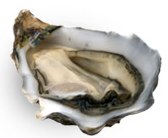 EPIGENOME
(DNA methylation)
GENES  (DNA)
[Speaker Notes: And so to understand these potential mechanisms better the next steps of this research are to]
Next Steps
Explore relationships between DNA methylation and alternative splicing
Determine if DNA methylation mediates response to environmental stress in shellfish
Tool development: DNA tiling array (MeDIP-Chip)
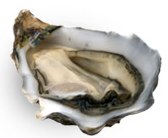 EPIGENOME
(DNA methylation)
GENES  (DNA)
[Speaker Notes: To do these comparative analyses we’ve developed an oyster DNA tiling array to perform MeDIP-chip]
Acknowledgements
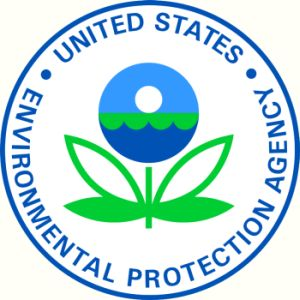 Roberts Lab:
   Steven Roberts
Samuel White 
Brent Vadopalas
Emma Timmins-Schiffman
Claire Ellis
Lisa Crosson
Taylor Shellfish:
Jonathan Davis
Molly Jackson
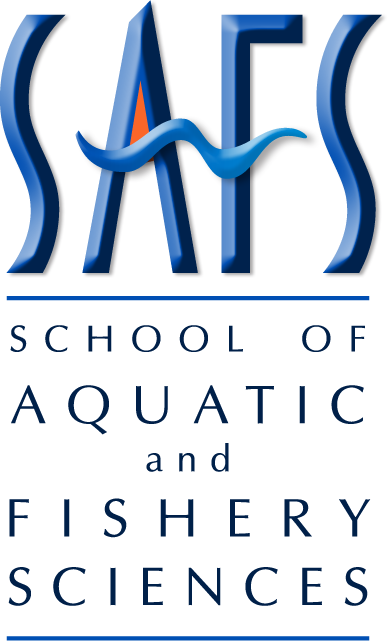 website: oystergen.es/norway